NPA Knowledge Organiser: Year 2 ART and DESIGN – Drawing and Sketching Autumn
v
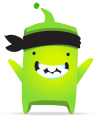 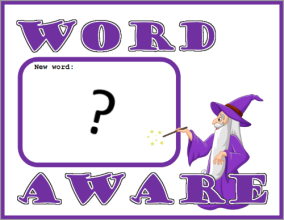 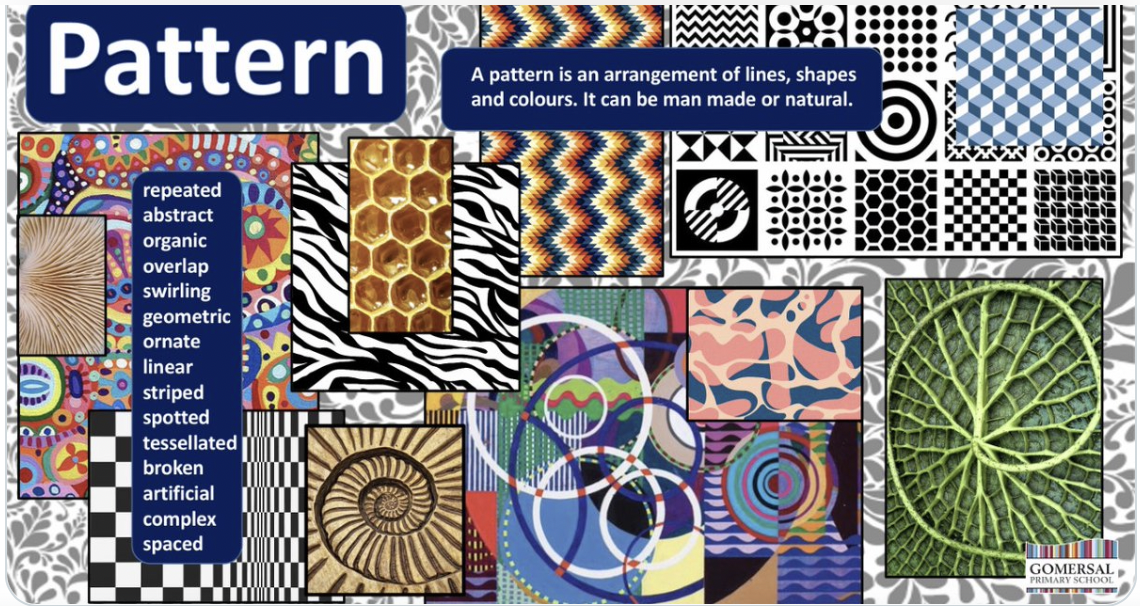 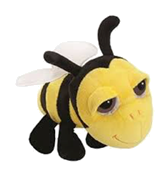 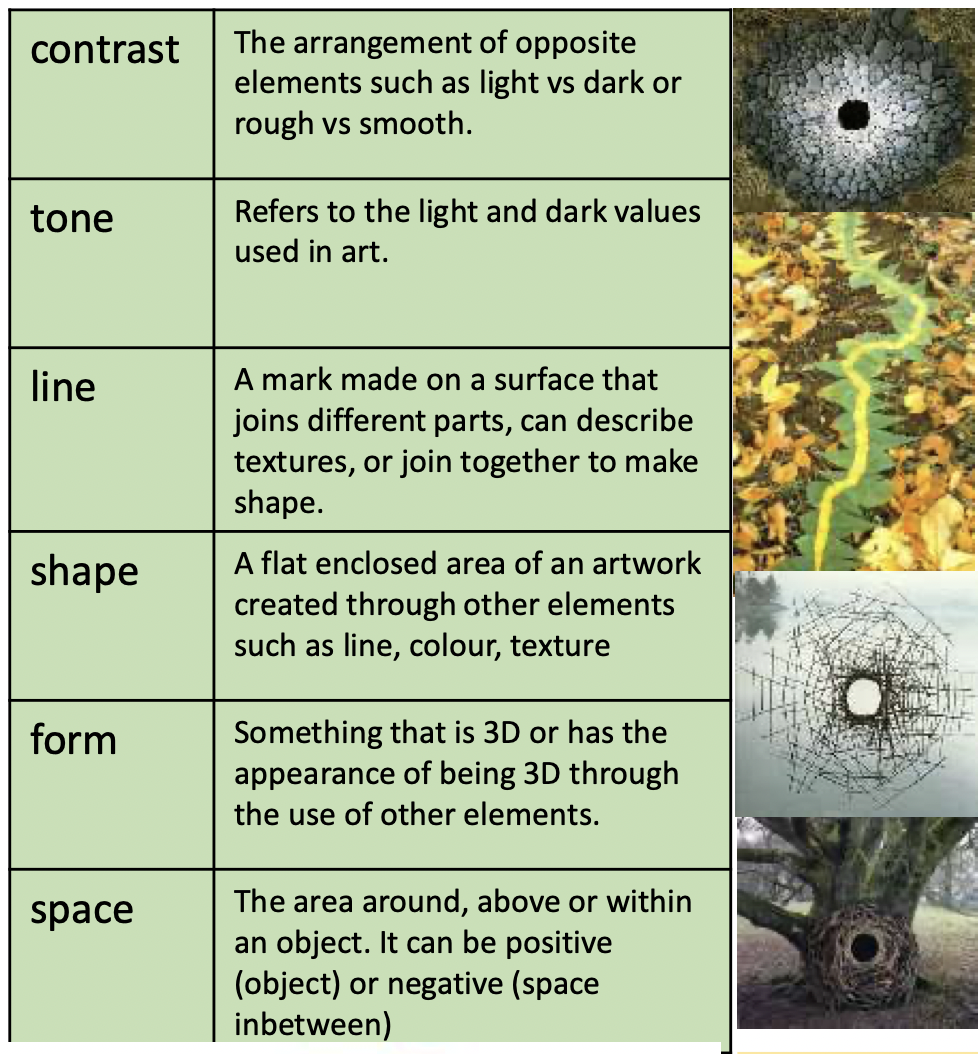 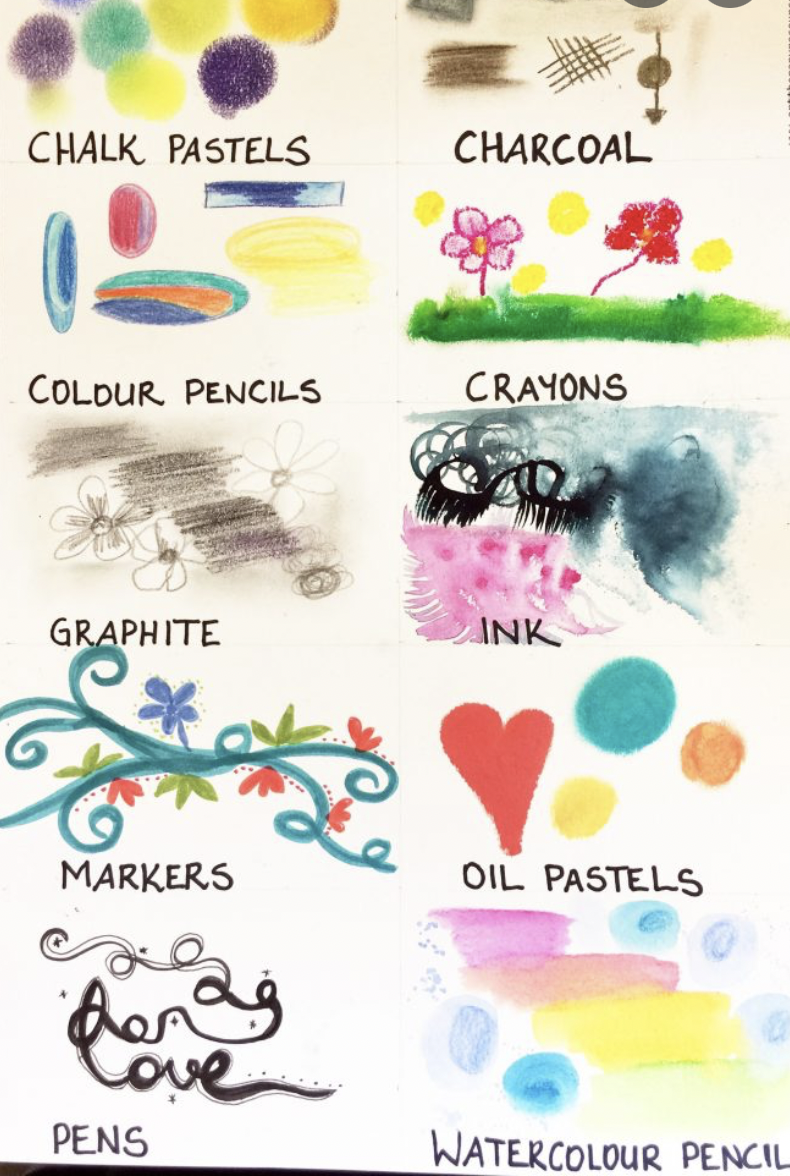 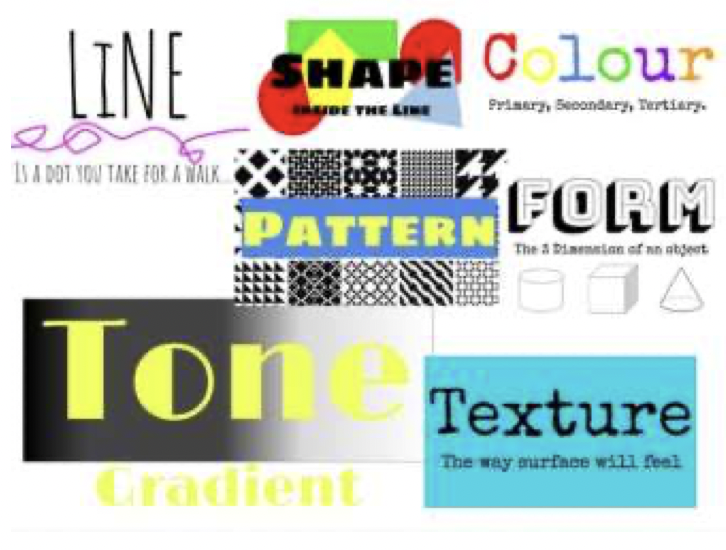 Sketch
Books
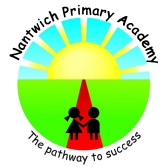 NPA Knowledge Organiser: Year 2 ART and DESIGN – Drawing and Sketching Autumn
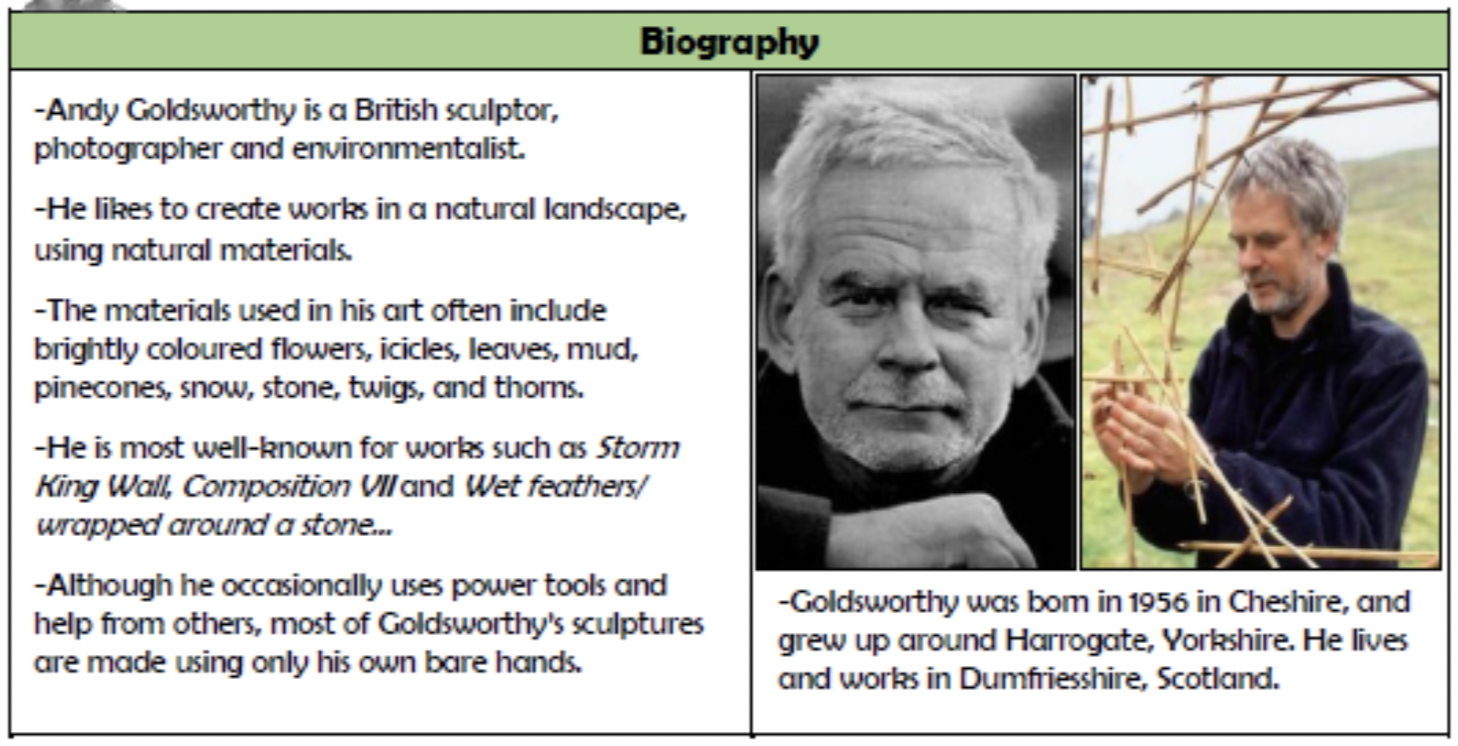 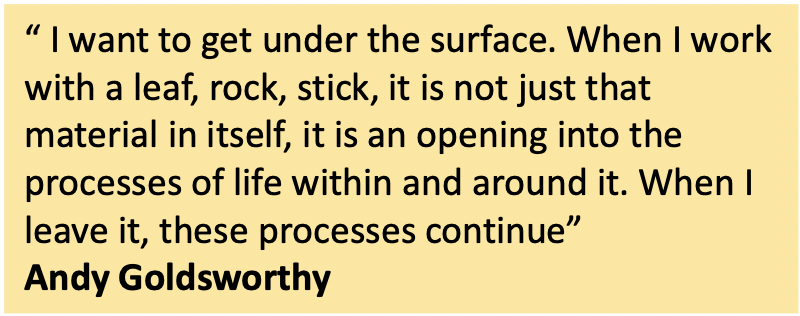 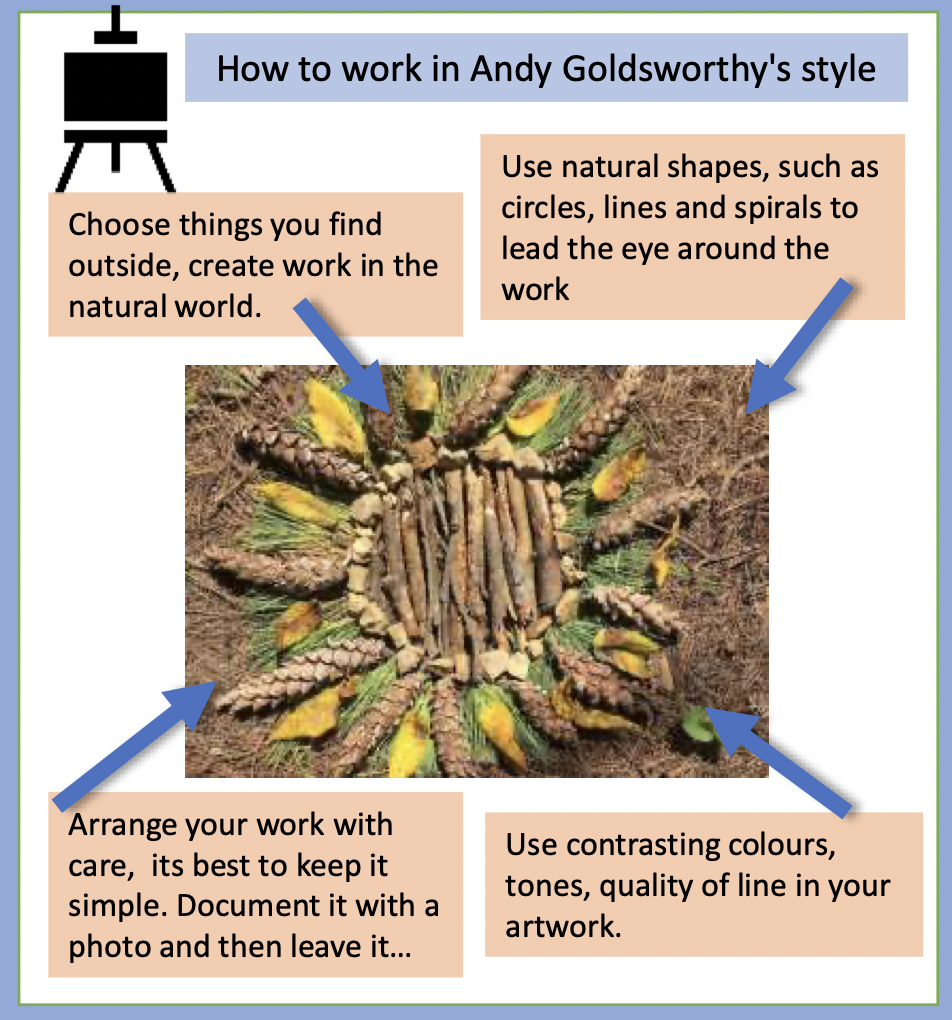 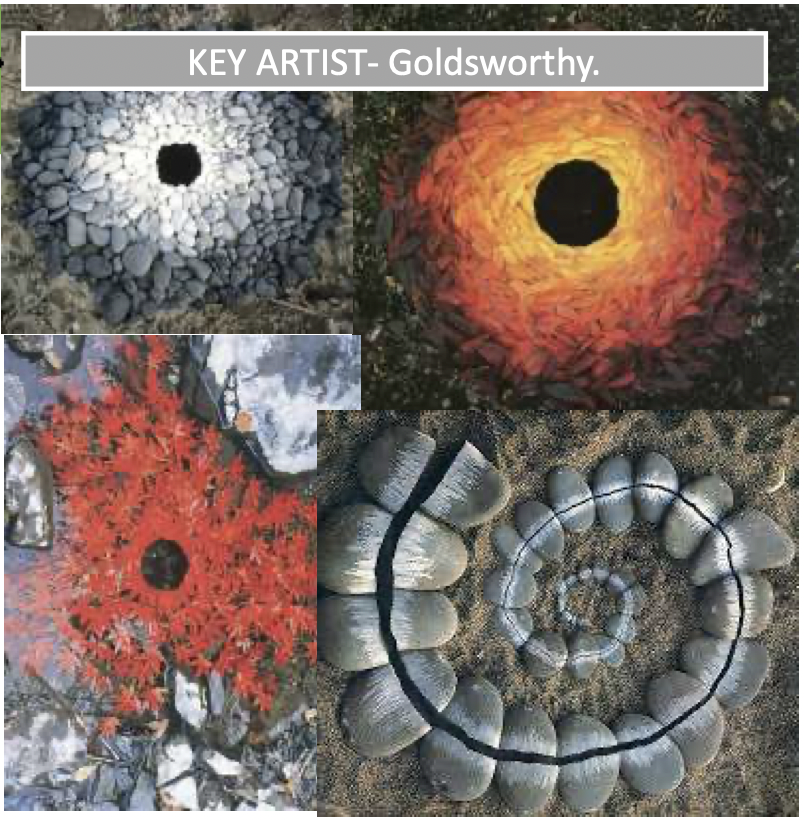 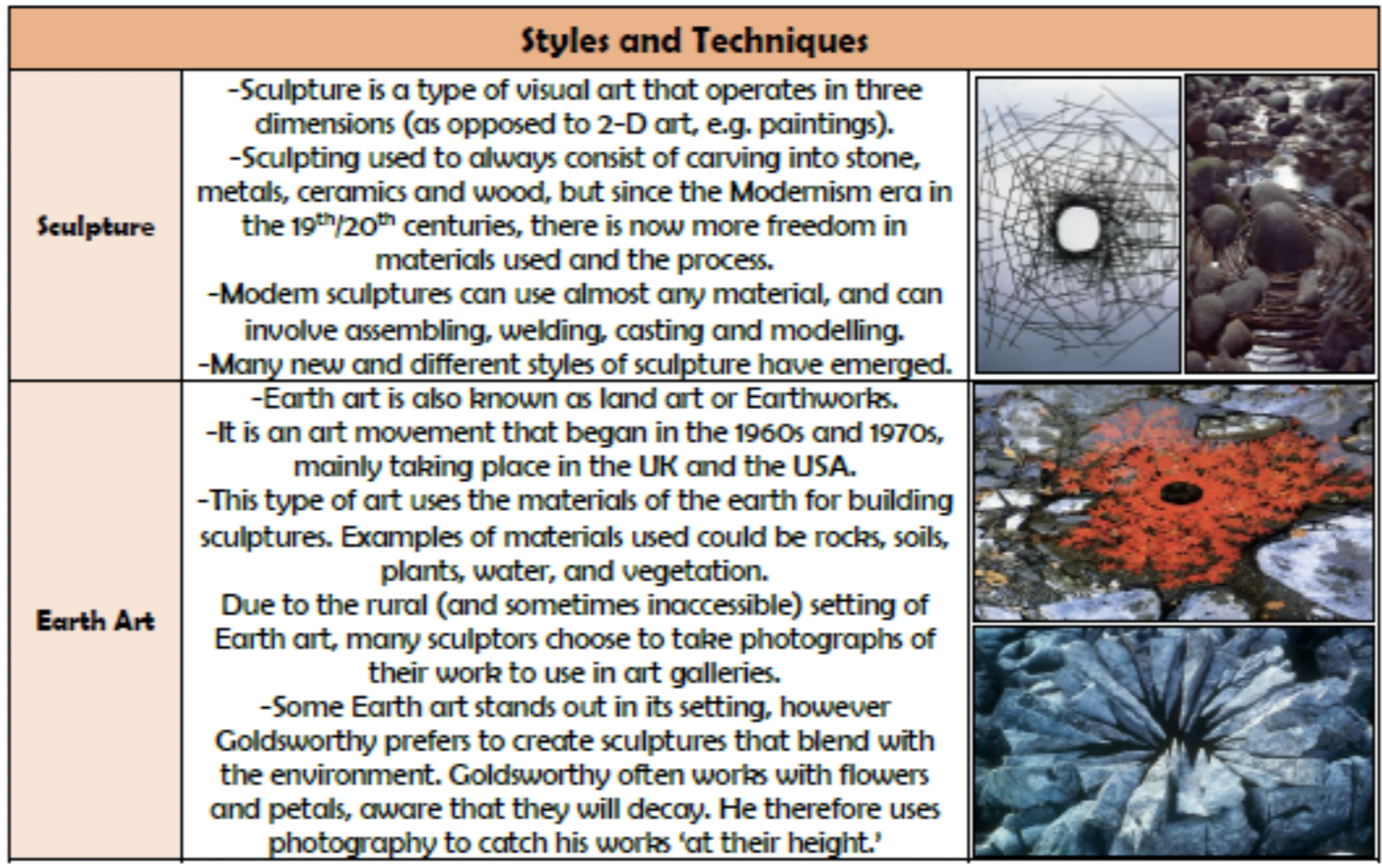 Jesus said, “I am the Light of the World. Whoever follows me will never walk in darkness but have the light of life.” (John 8:12) Jesus is speaking of the light of His truth, the light of His word and the light of eternal life. 
How was Jesus a light/guide?
https://www.youtube.com/watch?v=LdmqR2qwCYo
How to sketch
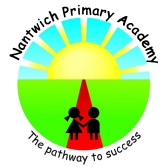